Novita Topsolid 714
Stefano Vezzani
[Speaker Notes: DIAPO 1 – présentation

Titre du diaporama : police VERDANA, taille 54, blanc, aligné à droite
Sous-titre : taille 44, blanc, aligné à droite
Détails : police CALIBRI, taille 28, blanc, aligné à droite]
CAM
[Speaker Notes: DIAPO 2 – partie 

police VERDANA, taille 48, lettres capitales, blanc, centré dans la diapositive]
Novita CAM: Foratura
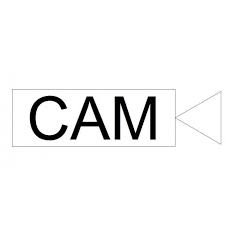 Nuova opzione per personalizzare
 le icone dei cicli di foratura
Titre blabla
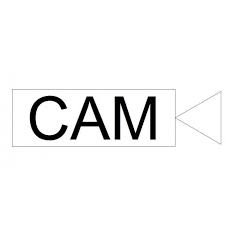 Intersezione fori: possibilita di personalizzare
 il valore della S
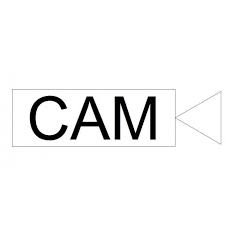 Nuovo ciclo per la gesione della
 foratura profonta:
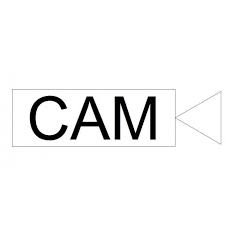 Nuove opzioni sul ciclo di filettatura a pettine:
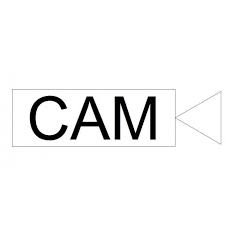 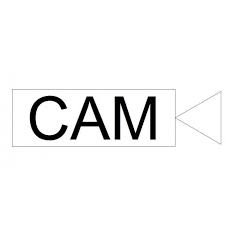 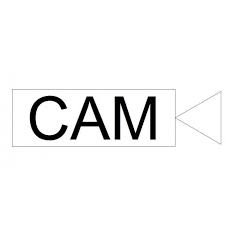 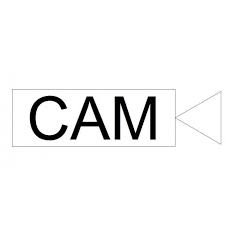 Nuova gestione del calcolo della profondita
su foratura in « Valore Assoluto » :
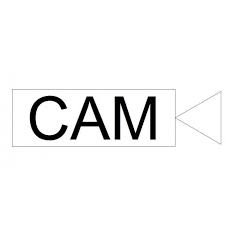 Nuova opzione per gestire le aree di limitazione
anche nei cicli base di foratura
[Speaker Notes: DIAPO 3 – contenu, modèle 1]
Novita CAM: Foratura
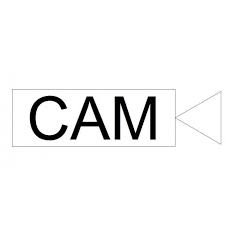 Nuovo criterio di ricerca per colore
Titre blabla
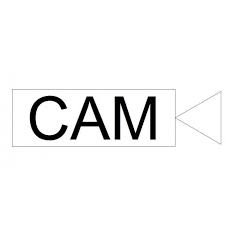 Nuovo criterio di ricerca per colore su applica metodo:
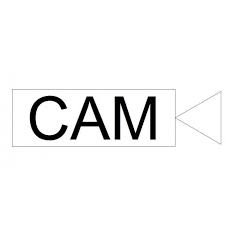 Modificata la gesione collisione su attrezzature:
Nuova opzione per il taglio della feature
nell’analisi dei fori :
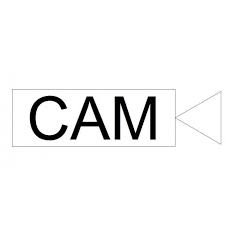 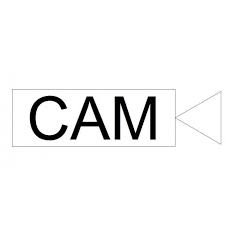 Nuova opzione per gestire delle forature interotte
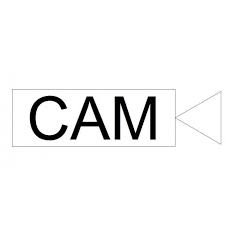 Nuova opzione per l’opzione di foratura di precisione:
[Speaker Notes: DIAPO 3 – contenu, modèle 1]
Novita CAM: Fresatura 2 assi
Nuovo Cilo ‘BOOSTMILLING  ’
L’obiettivo : sviluppare una nuova strategia di fresatura dinamica (di tipo «Volumill») per le lavorazioni 2D/ 2D ½. Questa strategia è 
chiamata BoostMilling. È disponibile nelle lavorazioni 2D Tasca/ Spianatura e nella Sgrossatura tre blabla
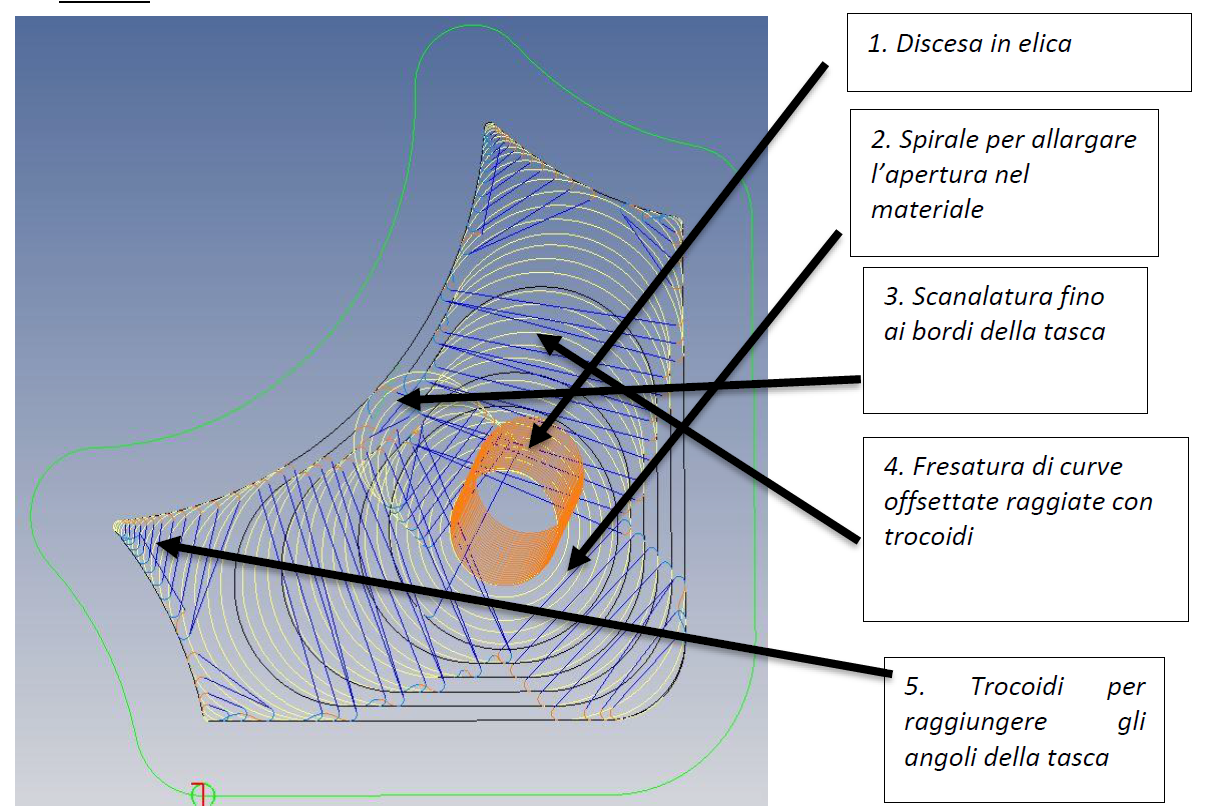 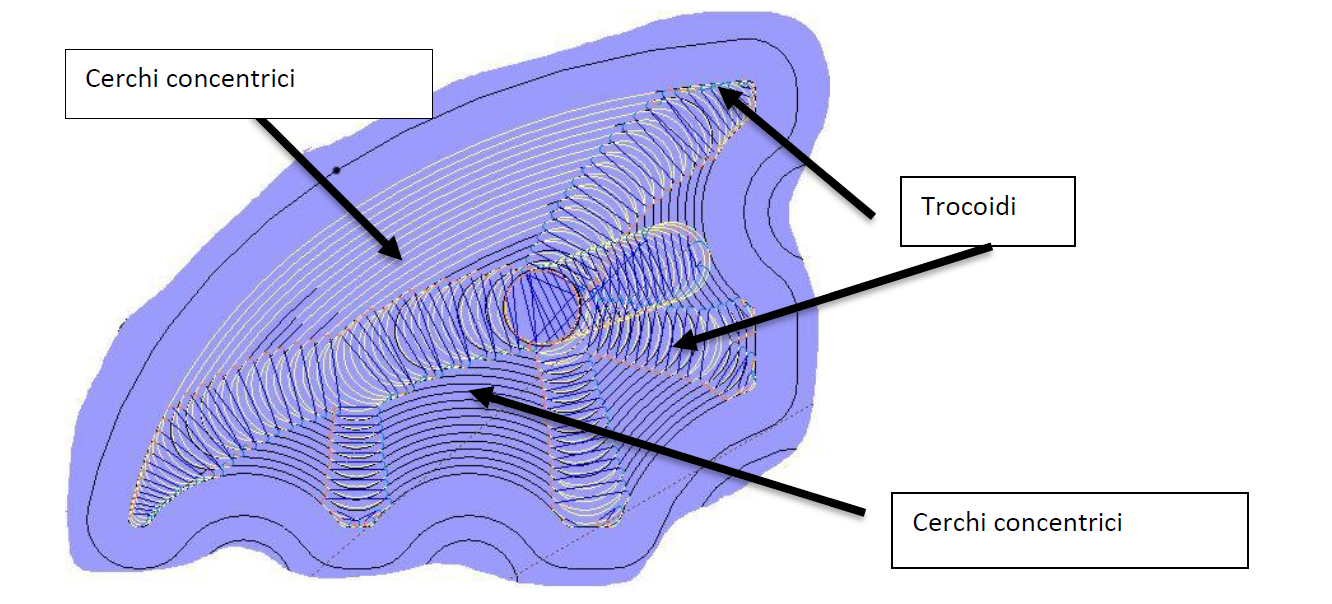 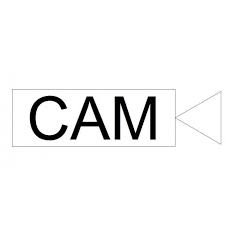 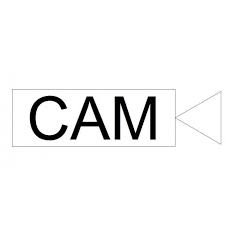 [Speaker Notes: DIAPO 3 – contenu, modèle 1]
Novita CAM: Fresatura 2 assi
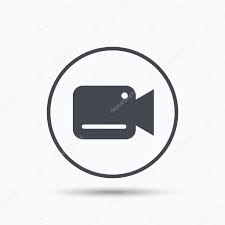 Se si inserisce ultima passata diversa si puo modificare la F
Titre blabla
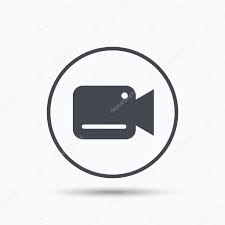 Nuova opzione per gestire una limitazione nella ripresa:
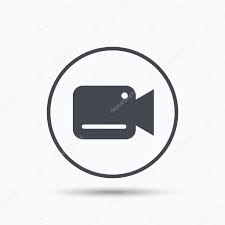 Nuova opzione per gestire lo svincolo in F max fuori dal pezzo:
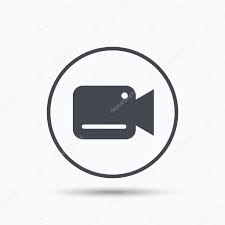 Nuova opzione per gestione della direzione automatica 
In spianatura
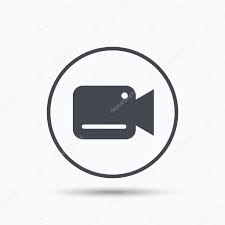 Nuova opzione per definire una direzione di spianatura:
[Speaker Notes: DIAPO 3 – contenu, modèle 1]
Novita CAM: Fresatura 2 assi
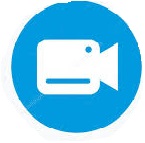 Nuova opzione per gestire l’uscita della fresa 
durante la Spianatura/Tasca di una superficie:
Titre blabla
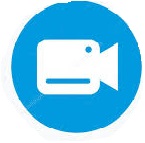 Nuova opzione per definire la Z di approccio:
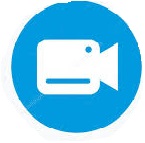 Nuovo filtro di selezione della facce (per altezza):
Nuovo opzione in ripetizione ciclo 
(scambio entrata-uscita):
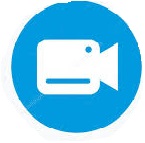 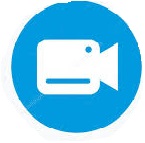 Nuovo opzione per le gestione del prolungamento
In entrata e uscita:
[Speaker Notes: DIAPO 3 – contenu, modèle 1]
Novita CAM: Fresatura 2 assi
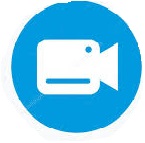 Nuova opzione in Contornatura su percorso offsettato
per inserire raccordi sugli spigoli concavi:
Titre blabla
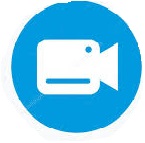 Nuova opzione ottenere l’informazione in Contornatura 
Elicoidale dell’elica o del passo di discesa :
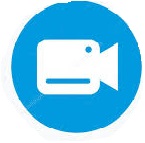 Nuova opzione di aggiungere una passata a vuoto 
su tutte le passate a contatto con la parete del pezzo
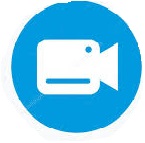 Nuova opzione per fare uno smusso su due piani opposti
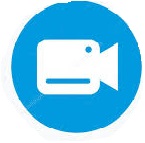 Nuova opzione : entrata ad arco in Contronatura
[Speaker Notes: DIAPO 3 – contenu, modèle 1]
Novita CAM: Fresatura 2 assi
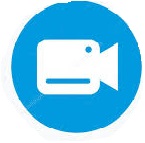 Nuova opzione nel ciclo Gola: possibilita di utilizzare 
l’entrata in caduta
Titre blabla
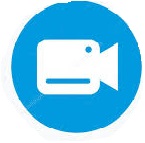 Nuova opzione nel ciclo Gola : definire la quota Z di inizio
attacco
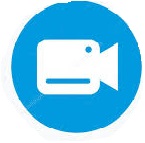 Nuova opzione di aggiungere una passata a vuoto 
su tutte le passate a contatto con la parete del pezzo
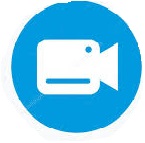 Nuova opzione per fare gli smussi sulle pareti verticali
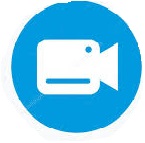 Nuova opzione : entrata ad arco in contronatura
[Speaker Notes: DIAPO 3 – contenu, modèle 1]
Novita CAM: Fresatura 2 assi
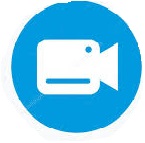 Nuova opzione per modifcare i parametri 
contemporaneamente su piu cicli
Titre blabla
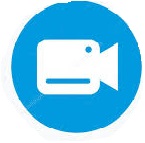 Nuova opzione in Raggiatura per controllare le collisioni 
con il finito
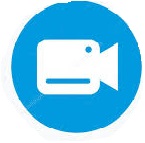 Nuova opzione sul ciclo Smusso: possibilita di farlo a 
ZIG-ZAG (andata e ritorno)
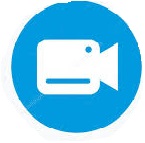 Nuova opzione per fare uno smusso su due piani opposti
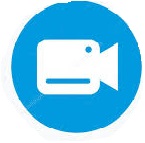 Inserito un criterio di ottimizzazione sul comando di 
Smusso Automatico
[Speaker Notes: DIAPO 3 – contenu, modèle 1]
Novita CAM: Fresatura 2 assi
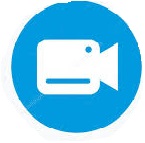 Nuova opzione per gestire certi tipi di attrezzature
Titre blabla
Nuova opzione nel ciclo di Spianatura Manuale:
Aggiuntoa la gestione dello svincolo tra regioni
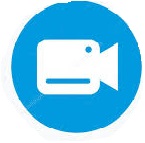 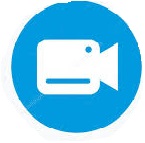 Nuovo ciclo di Finitura per lavorare forme 
contenente tante tasche e possibilità di usare la 
compensazione
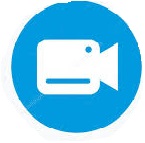 Nuovo ciclo di profilo e sezione
[Speaker Notes: DIAPO 3 – contenu, modèle 1]
Novita CAM: Fresatura 3 assi
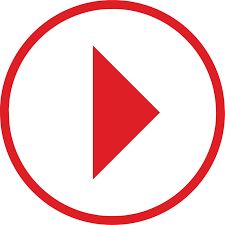 Ripresa di sgrossatura con Sketch ut:
Titre blabla
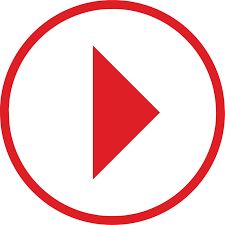 Superfinitura: nuova opzione per escludere la 
Livelli in Z, possibilità di usare frese toriche
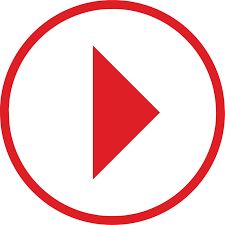 Cresta Costante: nuova opzione per aggiungere
 una ulteriore passata laterale
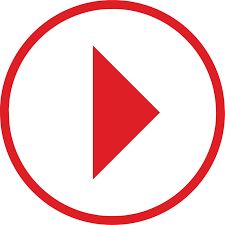 Piani Paralleli: nuova gestione della limitazione sui
bordi
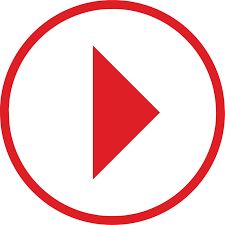 Divisione ciclo in base alla lunghezza utensile:
[Speaker Notes: DIAPO 3 – contenu, modèle 1]
Novita CAM: Fresatura 3 assi
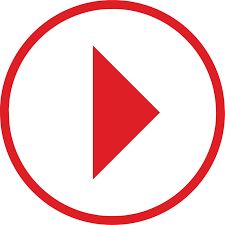 Nuova opzione per preservare i bordi delle facce:
Titre blabla
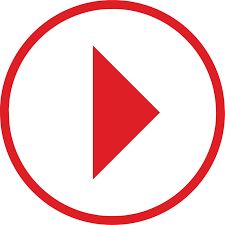 Nuova opzione per gestire sovrametalli variabili su 
facce
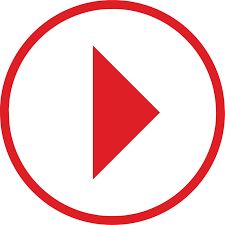 Nuova opzni per ottimizzare i percorsi di 
Contornatura 3D
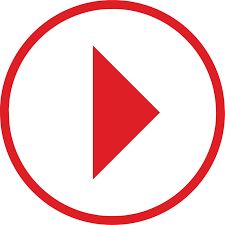 Isoparamerica: nuova opzione per la gestione delle
Superfici di limitazione
[Speaker Notes: DIAPO 3 – contenu, modèle 1]
Novita CAM: Fresatura 4/5 assi
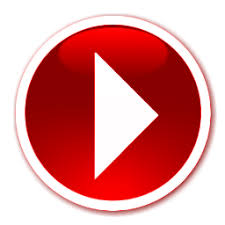 Possibilita di utilizzare i cicli Contornaura 5 assi e 
Rullata su macchina 4 assi:
Titre blabla
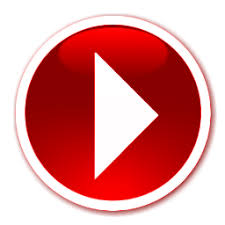 Implementati i cicli  4 assi per macchine 
testa/testa:
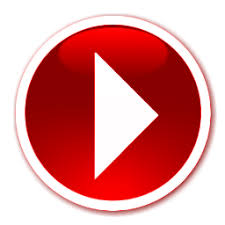 Nuova opzione per gestire le piccole oscillazioni in 
5 assi:
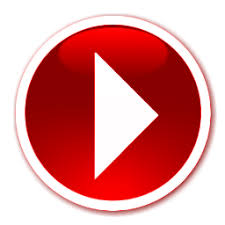 Nuova opzione per gestire le limitazioni in 
5 assi isoparametrica:
[Speaker Notes: DIAPO 3 – contenu, modèle 1]
Novita CAM: Tornitura
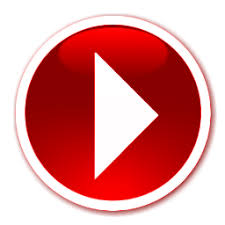 Nuova gestione per la posizione delle normali nella tornitura 4 assi:
Titre blabla
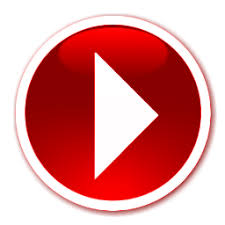 Nuove opzioni nella gesione della sgrossatura sincronizzata:
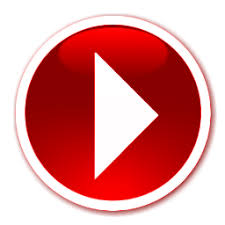 Nuova simulazione sincronismi in verifica:
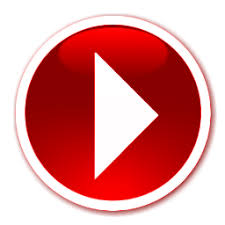 Nuova opzione attivazione sincronismo iniziale e finale  su sgrossatura:
[Speaker Notes: DIAPO 3 – contenu, modèle 1]
Novita CAM: Tornitura
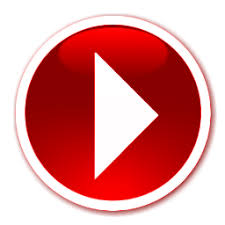 Nuova gestione di svincolo con utensile speciale:
Titre blabla
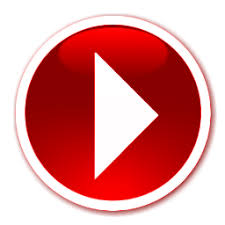 Nuove opzioni per spostare cicli tra porta pezzi
(mandrino principale e contromandrino):
[Speaker Notes: DIAPO 3 – contenu, modèle 1]
Novita CAM: Utensili
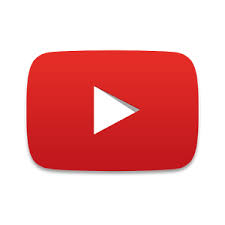 Gestione vita utensile sui cicli 2D:
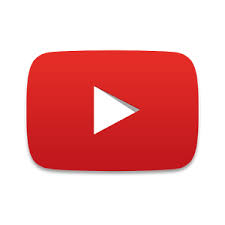 Inserito un filtro veloce di ricerca utensile:
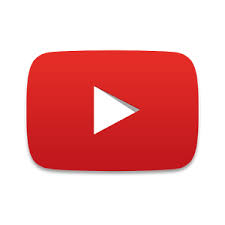 Inserito un nuovo tipo di utensile genrico:
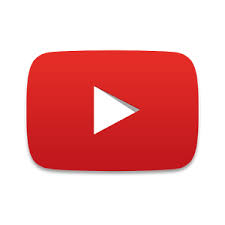 Nuova gestione per l’inserimento delle attrezzature:
[Speaker Notes: DIAPO 3 – contenu, modèle 1]
Novita CAM: Varie
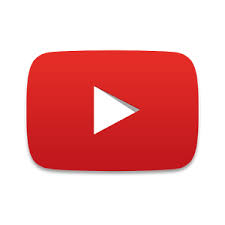 Nuova gestione per inserimento attrezzature e pezzo da lavorare:
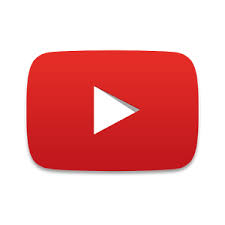 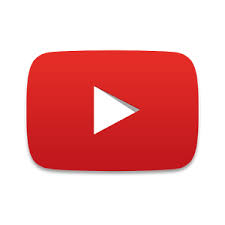 Nuova gestione per riposizionamento pezzo sullo stesso file 
o su un nuovo file:
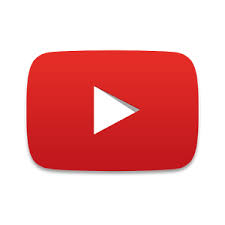 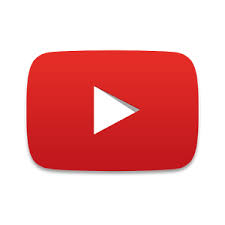 Modificata la definizione grezzo se disegnato nel file parte:
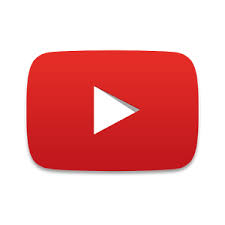 Nuovo filtro di ricerca per materiali contenenti solo le CDT:
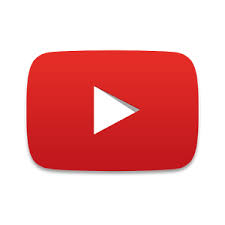 Nuova opzione per sceglire se usare gli approcci/svincoli con Virtual Jog 
E che WCS utilizzare:
[Speaker Notes: DIAPO 3 – contenu, modèle 1]
Novita CAM: Varie
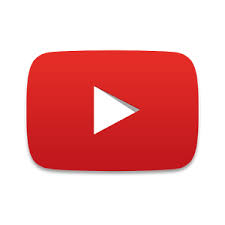 Nuove opzioni per avere piu Informazioni nel Verifica:
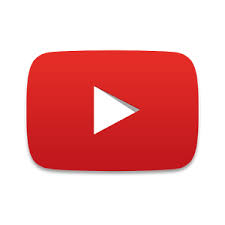 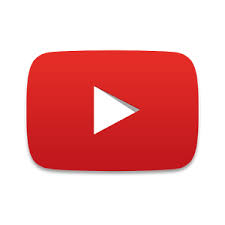 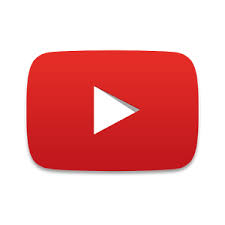 Nuove opzioni di controllo collisione in verifica:
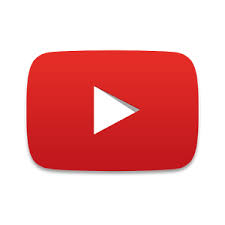 Nuova opzione per un rappresentazione relistica dell’inserto in Verifica:
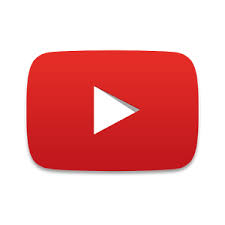 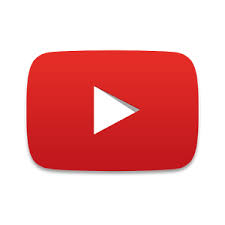 Nuova opzione per definire le caratteristiche degli attacchi del tornio:
[Speaker Notes: DIAPO 3 – contenu, modèle 1]
Novita CAM: Varie
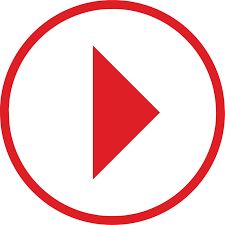 Nuova opzione per settare la posizione dell’origine:
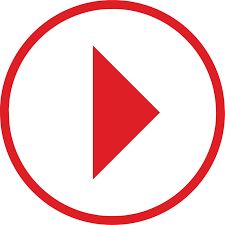 Nuovo filtro per la visualizzazione dei movimenti:
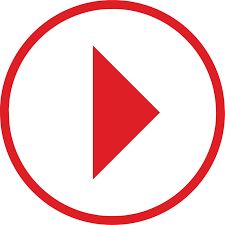 Nuove opzioni nei punti tecnologici:
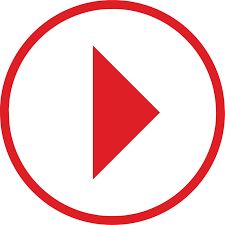 Nuovo parametro per la gestione degli elettrodi:
[Speaker Notes: DIAPO 3 – contenu, modèle 1]
Novita CAM: Confronta e sostituisci/Documentazione
Nuova gestione per il confronta  sostituisci:
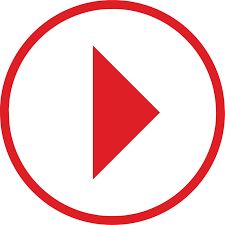 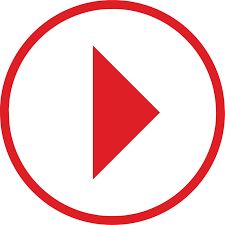 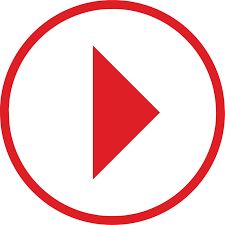 Nuova opzione per creare un draft bundle dal cam:
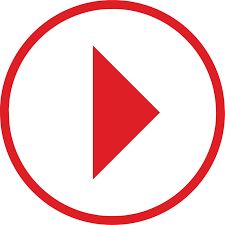 [Speaker Notes: DIAPO 3 – contenu, modèle 1]
Novita CAM: Erosione
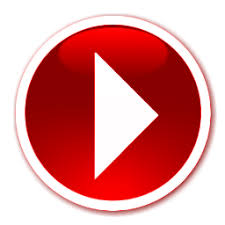 Possibilita di importare la tecnologia da MITSUBISHI:
Vale per i modelli:
-MV 1200 S
-MV 1200 R
-MV 1200 R + DFS
-MV 2400 S
-MV 2400 R
-MV 2400 R + DFS
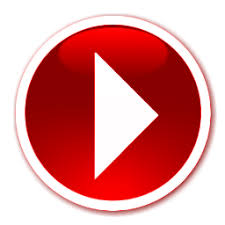 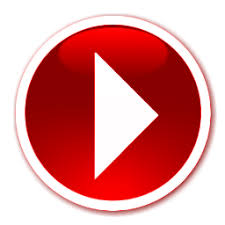 Erosione su sottosquadri:
Possibilita di importare la tecnologia per ONA:
Vale per i modelli:
- AV100
- AV80
- AV60
- AV35
- AV25
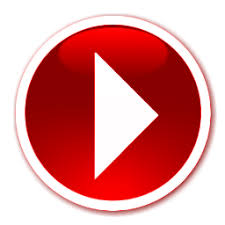 [Speaker Notes: DIAPO 3 – contenu, modèle 1]
Grazie per 
  L'attenzione
[Speaker Notes: DIAPO 5 – fin

police VERDANA, taille 48, lettres capitales, blanc, centré dans la diapositive]